Figure 8. BTKO bones show decreased processing of procollagen I and DMP1 and increased canonical Wnt ...
Hum Mol Genet, Volume 23, Issue 12, 15 June 2014, Pages 3085–3101, https://doi.org/10.1093/hmg/ddu013
The content of this slide may be subject to copyright: please see the slide notes for details.
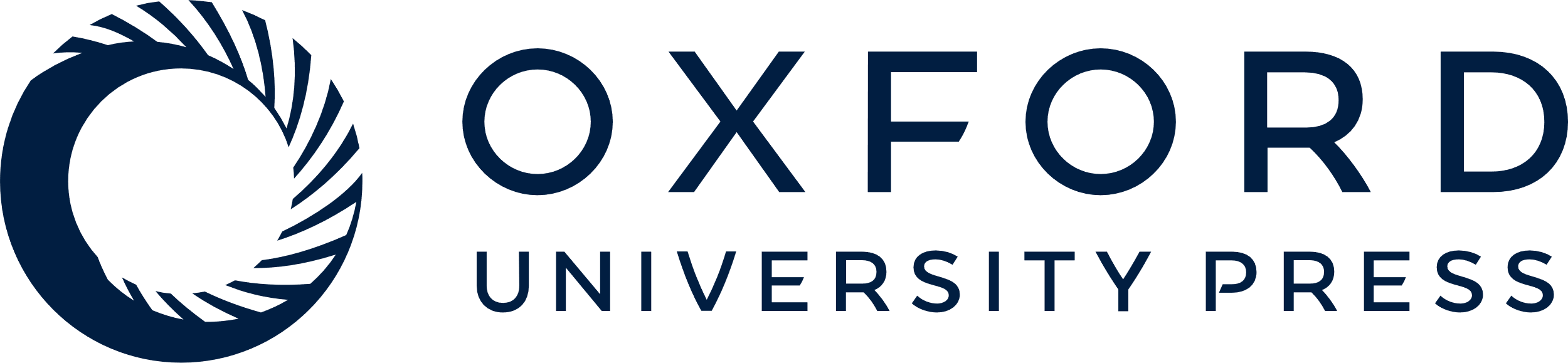 [Speaker Notes: Figure 8. BTKO bones show decreased processing of procollagen I and DMP1 and increased canonical Wnt signaling. Shown are western blots of extracts from femora of 17-week-old (A and B) and 10-week-old (C) BTKO and control (Ctrl) mice. (A) Anti-procollagen I C-propeptide antibodies show decreased procollagen I processing in BTKO femur. (B) Anti-DMP1 antibodies indicate a reduction in processing of DMP1 to its active 57-kDa form in BTKO femur. (C) Anti-β-catenin antibodies provide evidence of higher canonical Wnt-signaling levels in BTKO femur. All western blots were repeated using at least three different BTKO and control samples, each from a different mouse. Representative images are shown. (D) TEM shows BTKO tendon to have collagen fibrils that are grossly normal in appearance, but which have a shift in fibril diameter distributions to larger diameters. First quartile (Q1) values demonstrate a reduction in the small diameter subpopulation (vertical arrows) in BTKO tendon, compared with control (62 nm versus 70 nm). In addition, the median, first quartile (Q1) and third quartile (Q3) values are all increased in the mutant tendon, indicating a general shift to larger diameter fibrils in BTKO tendon. This increase in fibril diameter is consistent with the significant decrease in fibril density observed in BTKO tendon relative to control (58/mm2 versus 65/mm2). X, mean; sd, standard deviation.


Unless provided in the caption above, the following copyright applies to the content of this slide: © The Author 2014. Published by Oxford University Press. All rights reserved. For Permissions, please email: journals.permissions@oup.com]